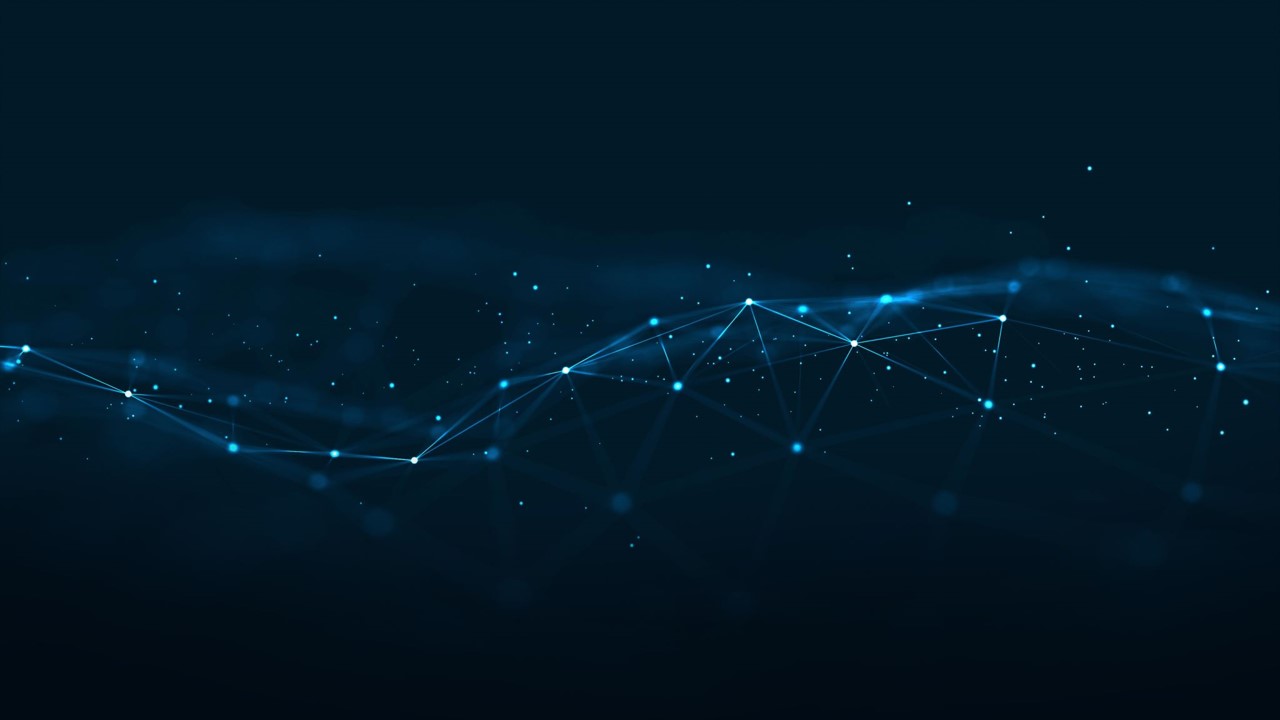 Insert your
 logo here
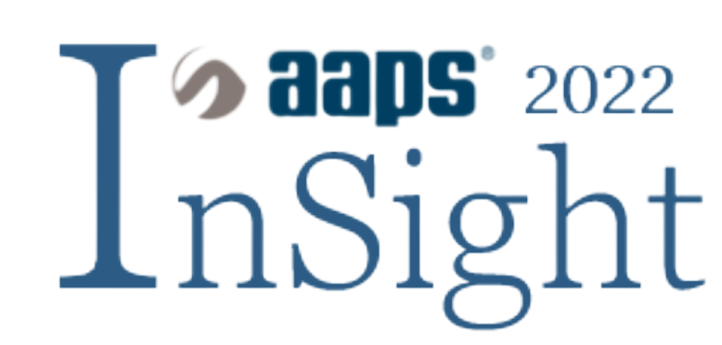 Title of the poster
Author(s) 
Author Affiliation/Company
6th Annual Research Symposium
PHARMACEUTICAL SCIENCES ACROSS BORDERS
CONTACT INFORMATION:
How To Use This Poster Template
Highlight this text and replace it by either typing in new text, or by copying text from a Microsoft Word document or a PowerPoint slide and pasting it in.
Font
Font size must be 20 points or larger.
Font must be left-aligned. Do not center font.
Use of Arial or Calibri Font is strongly encouraged.
Tips for a Successful Poster
Focus: Convey 2-3 findings in simple, clear language.
Conclusion First: Here’s how many scientists read your paper: Title -> Conclusion -> Everything Else. To hook them, focus on a title and conclusion that will gain their attention.
Data, Data, Data: Scientists want to see a data-driven conclusion, not a promise to do the research. 
Titles: The title of your poster must match exactly, the accepted poster abstract.
Use Capitalization Sparingly: Words and sentences written in capital letters are hard to read.
Use Bold to Make a Point: Underlining and italicizing words make them hard to read.
Proofread: Good spelling, grammar, and punctuation improve your credibility.
Use figures and pictures to tell a story: Organize them in a way the eye can follow.
Less is More: Many posters have been smothered by the weight of too many words. Simplify graphics and figures as much as possible without sacrificing accuracy. Keep cutting your text until you can use a font size big enough for someone to read from a few feet away
Inserting Pictures
Select “INSERT” from top navigation.
Select “Picture.”
Locate the file on your computer, select it, and click “insert.”
RESULT(S)
CONCLUSION(S)
OBJETIVE(S)
METHOD(S)
Promote Your Poster!
FUNDING / GRANTS / ENCORE / REFERENCE OR OTHER USE